1. Quan sát các con vật trong tranh
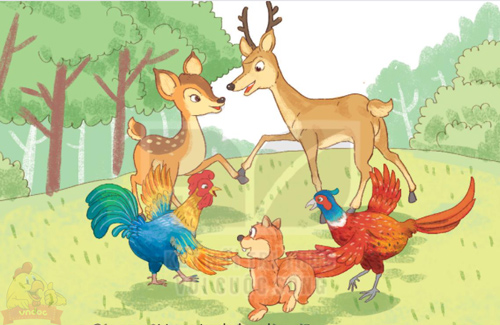 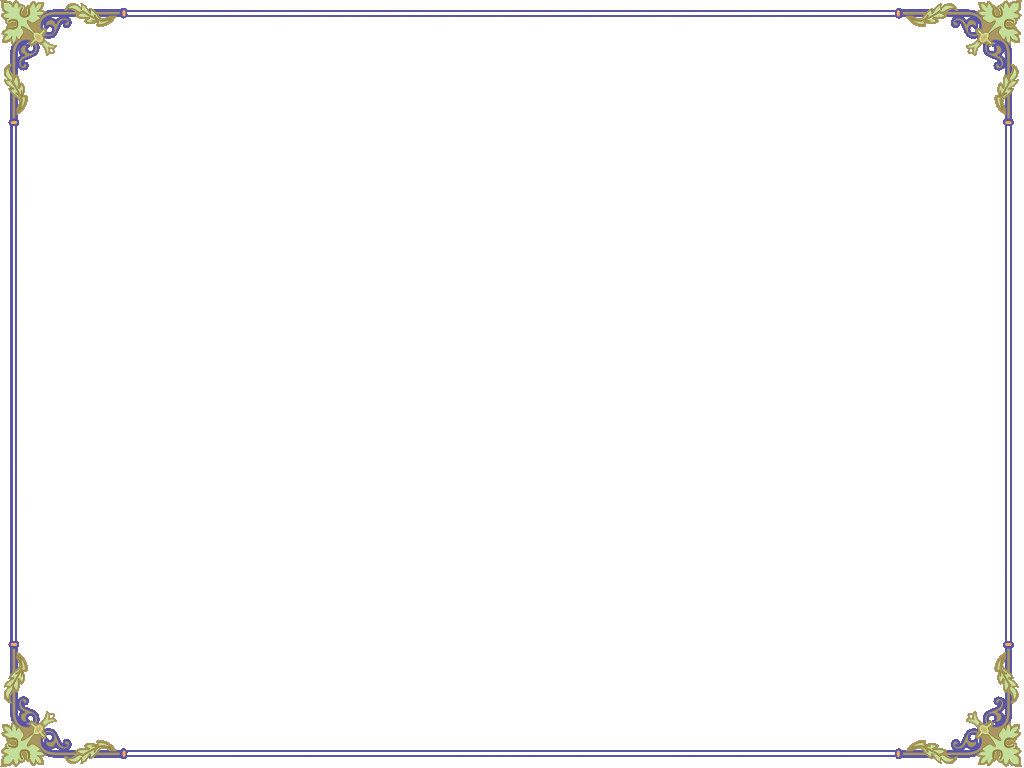 Câu hỏi của sói
Một chú sóc đang chuyền trên cành cây bỗng trượt chân, rơi trúng đầu lão sói 
Đang ngái ngủ. Sói chồm dậy, 
túm lấy sóc. Sóc van nài:
Xin hãy thả tôi ra!
Sóc nói
Được, ta sẽ thả, nhưng ngươi 
hãy nói cho ta biết: Vì sao bọn 
sóc các ngươi cứ nhảy nhót vui đùa suốt ngày, còn ta lúc nào cũng thấy buồn bực?
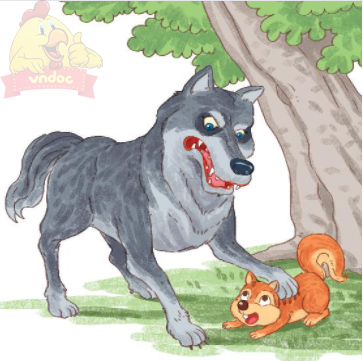 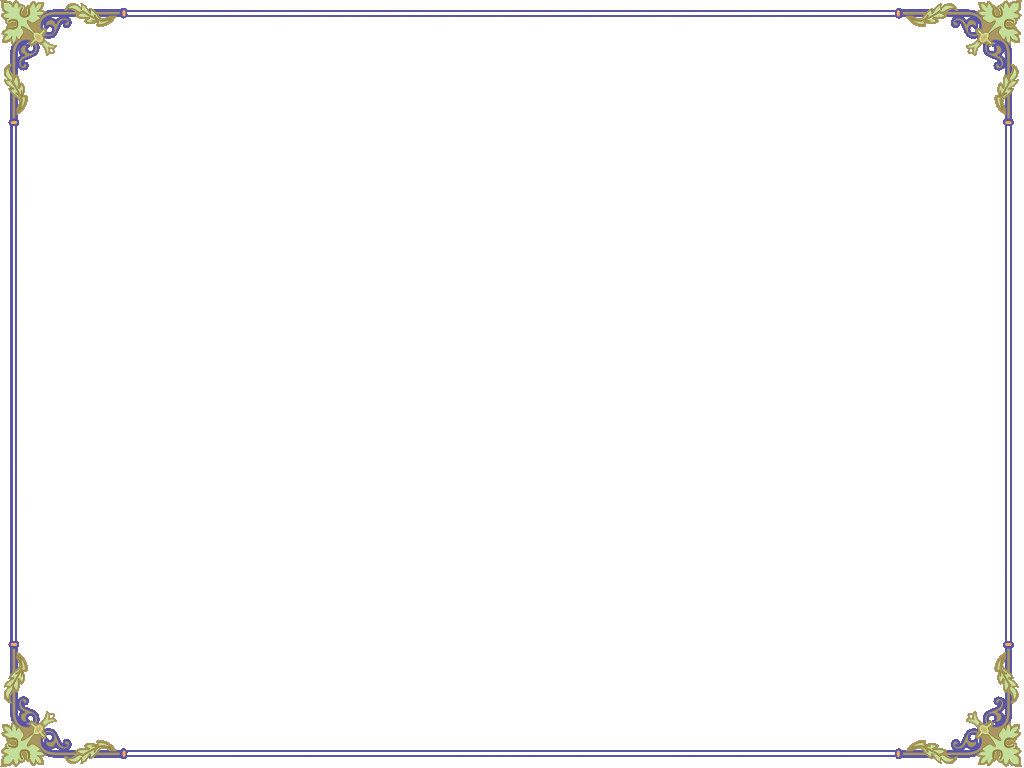 Sóc bảo:
     - Thả tôi ra, rồi tôi sẽ nói.
   Sói thả sóc ra. Sóc nhảy tót lên cây cao, rồi đáp vọng xuống:
     - Mỗi khi nhìn thấy anh, chúng tôi đều bỏ chạy vì anh hay gây gổ. Anh hay buồn bực vì anh không có bạn bè. Còn chúng tôi lúc nào cũng vui vì chúng tôi có nhiều bạn tốt.
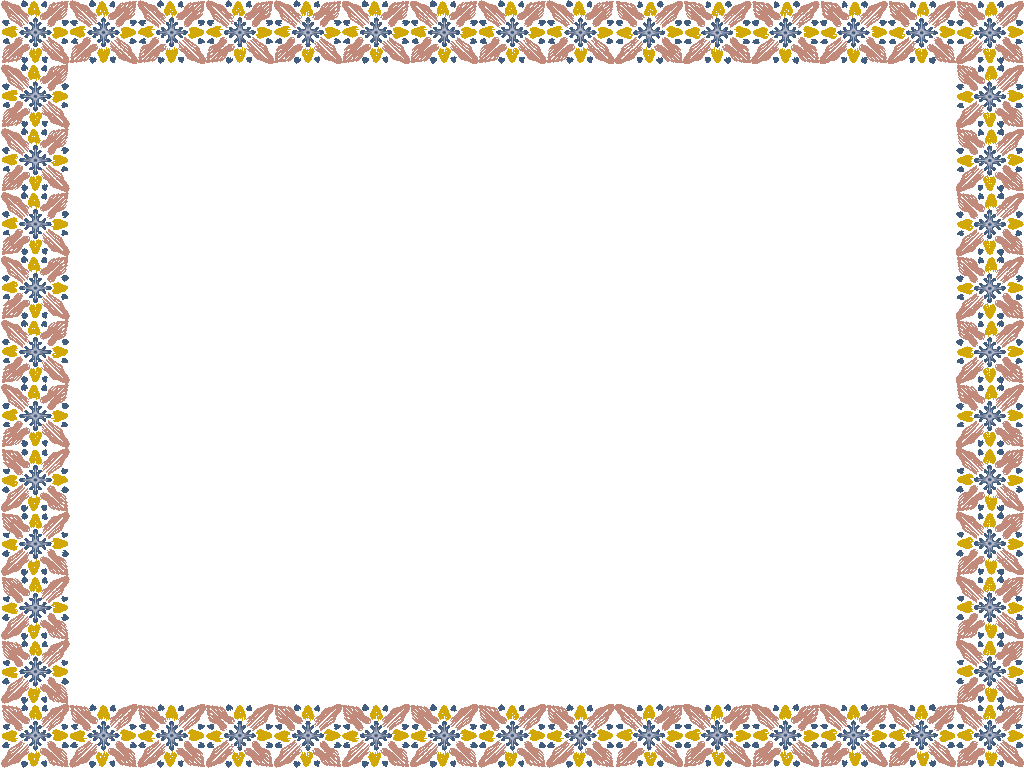 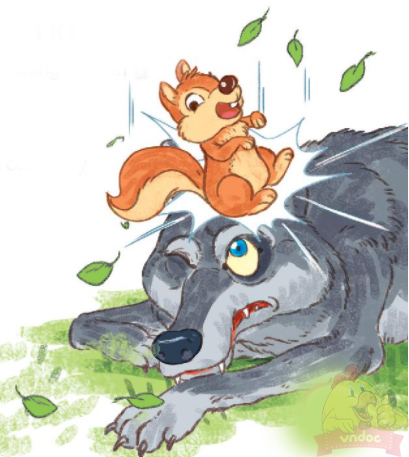 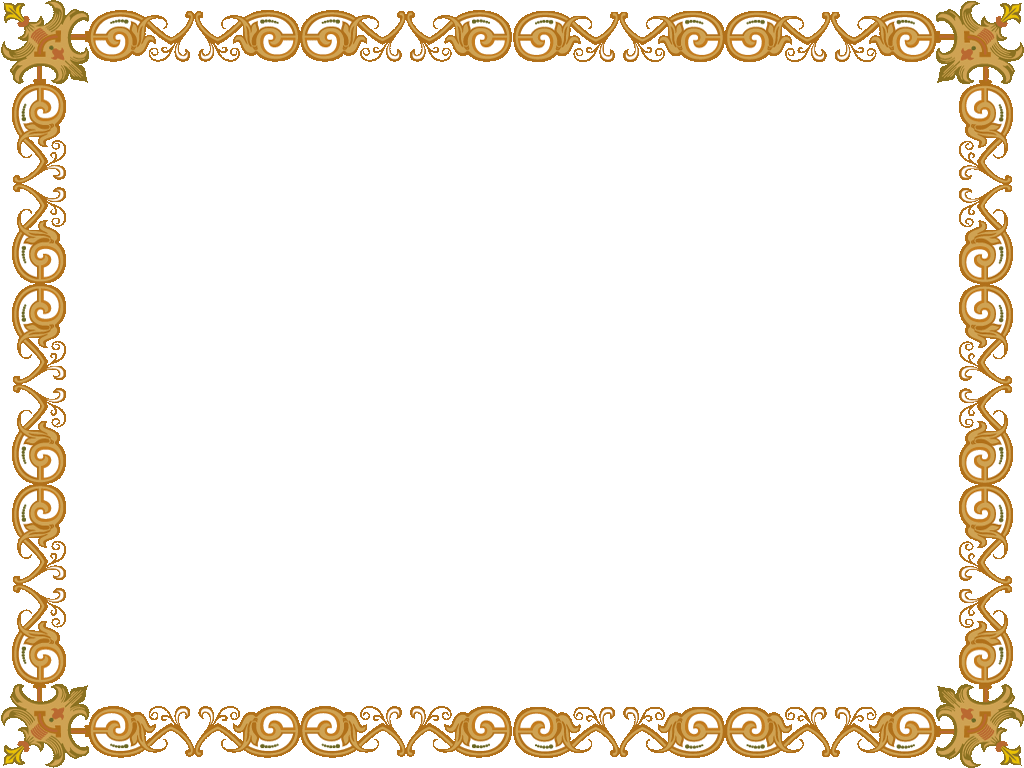 4. Viết vào vở câu trả lời cho câu hỏi bc ở mục 3
Sói lúc nào cũng cảm thấy buồn bực vì (…)
5. Chọn từ ngữ để hoàn thiện câu và viết câu
 vào vở
   Nhảy nhót, gây gổ, hát, tốt bungj, chăm chỉ
Mấy chú cuim sẻ đang (…)trên cành cây.
Người nào hay (…) thì sẽ không có bạn bè
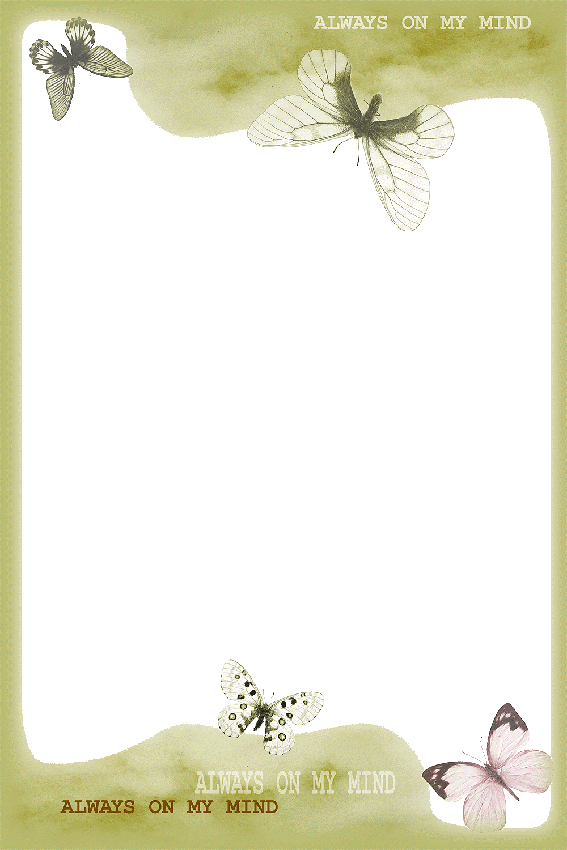 6. Quan sát tranh và 
dùng từ ngữ trong khung
 để nói theo tranh
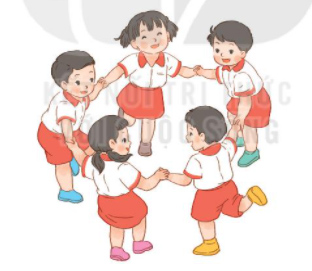 Gây gổ, bạn bè, chơi
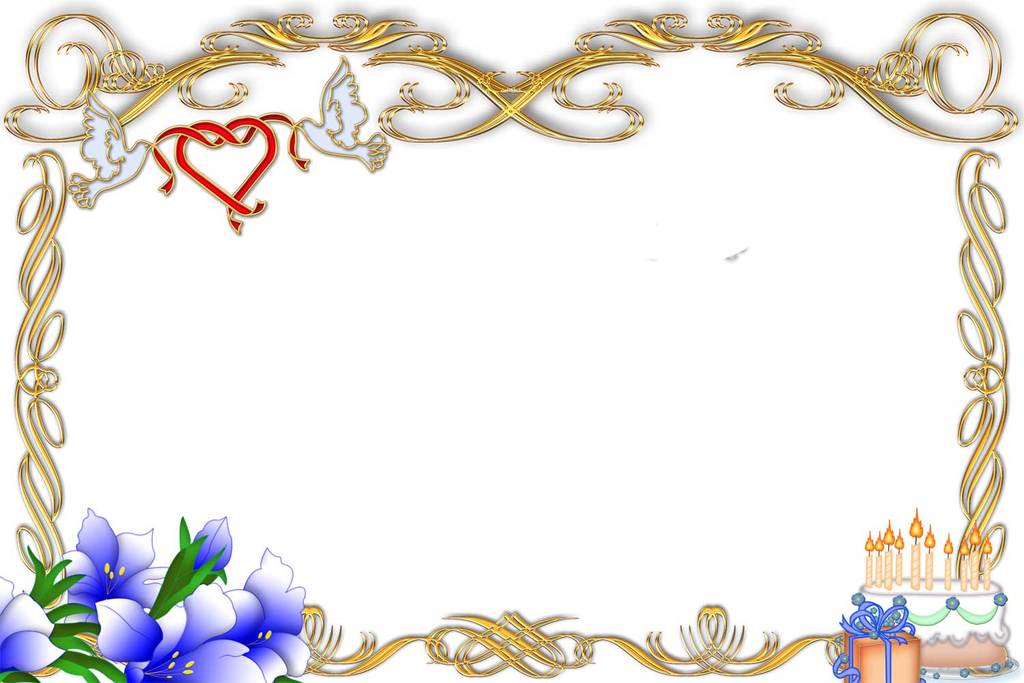 8. Chọn dấu thanh phù hợp để điền vào chữ in nghiêng: Dấu hỏi hay dấu ngã?
Sợ hai, xấu hô, gây gô, buồn ba, bay nhay, co cây
9. Giải ô chữ đi tìm nhân vật
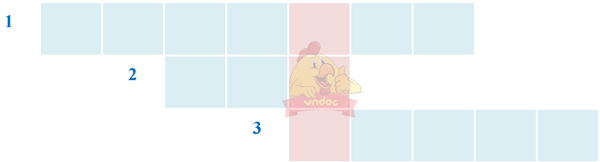